Tipovi ličnosti u poslovnoj komunikaciji
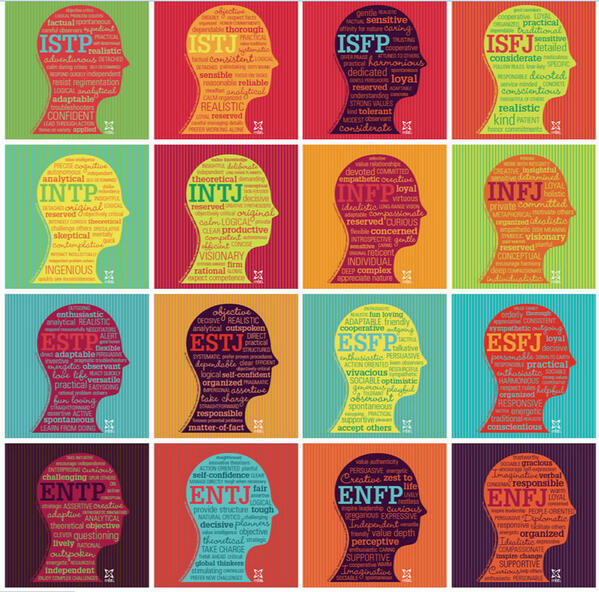 Ličnost: sveukupnost nasleđenih i stečenih psihičkih svojstava koje karakterišu pojedinca i čine ga jedinstvenim
Temperament: nastaje pod uticajem nasleđa i podrazumeva karakterističan način reagovanja na različite draži i situacije
Karakter: formiraju iskustva i sredine u kojoj pojedinac živi i on određuje mišljenje ponašanje i osećanje osobe
Tipovi ličnosti po Hipokratu
Kolerik

Sangvinik

Melanholik

Flegmatik
Jungovi tipovi ličnosti
Prema Karl G. Jungovoj teoriji psiholoških tipova ličnosti  iz 1971. godine, ljudi mogu biti okarakterisani na osnovu svojih želja i  opštih stavova.

Jung je uveo dihotomije na tri polja, gde svaki stub predstavlja drugiu vrstu prednosti. Isabel Brigs Majers, istraživač i praktičar Jungove teorije uvela je i četvrtu podelu na osnovu koje je konstruisano 16 različitih tipova ličnosti.
Ekstravertnost (E) - Intravertnost (I): označava izvor i pravac energetskog izražavanja osobe. E osobe su više usmerene ka spolja i šalju svoju energiju prema spoljnom svetu, a I osbe imaju svoj izvor energije u svom sopstvenom svetu koji formiraju za sebe. 
Očitavanje (S) – Intuicija (N): predstavlja način na koji neko doživljava informacije. S znači da osoba uglavnom prima informacije direktno iz spoljnog sveta. N znači da osoba veruje svom unutrašnjem glasu.
Razmišljanje (T) - Osećanje(F): predstavlja kako osoba obrađuje informacije. T podrazumeva logičko donošenje odluka, dok F znači da ljudi odluke baziraju na  emocijalama.
Osuđivanje (J) – Opažanje (P): odražava kako neko sprovodi informaciju ili kako je obrađuje. Organizovanost nasuprot imaginaciji.
Dominantan tip
Vrednuju: plan, organizaciju i kontrolu;
Direktni su, praktični i prodorni;
Orijentisani su na rezultate;
Žele sigurnost, jasnost i objektivnost;
Traže konkretne, brze i realne informacije;
Ja ličnosti,
Nestrpljivi su i uvek u pravu.
Perfekcionista
Savršen u poslu;
Otkriva i problem i rešenje;
Veruje naučnim metodama;
Oprezan je i nije sklon riziku;
Nije orijentisan na ljude;
Racionalan, hladan, proračunat;


https://www.youtube.com/watch?v=Uo8o-J5nips
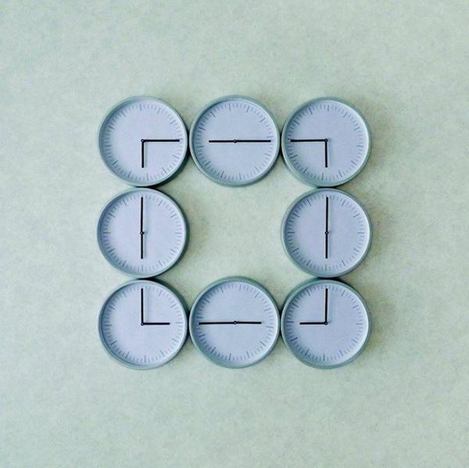 Tip koji voli da ubeđuje
Vrednuje koncept, viziju i kreativnost;
Usmeren je na intelektualne probleme, brzo pronalazi rešenja, ali ima problem sa njihovom realizacijom do kraja;
Meša uzbuđenje i ideje i lako gubi interesovanje, a ciljeve često menja.
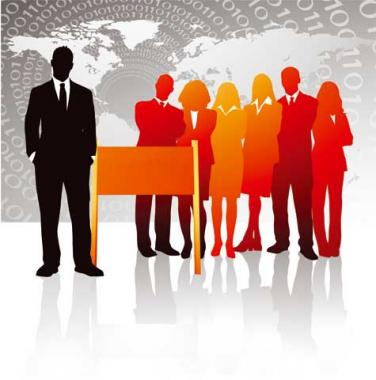 Tip koji želi sigurnost
Uspešna saradnja sa svim članovima tima ili saradnicima;
Vrednuje osećanja, mišljenja i odnose među saradnicima;
Poštovanje je neophodno za dobre poslovne odnose;
Podsticajna i dominantna ličnost;
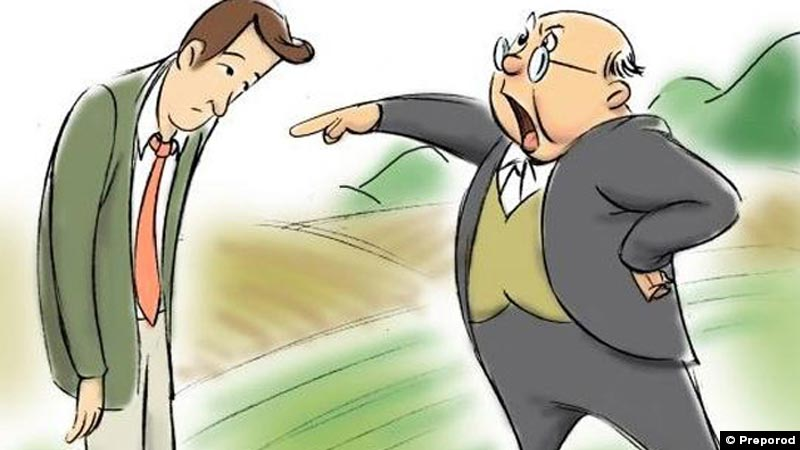 Kritičar
(NE)opravdane primedbe na predloge;
Arogancija;
Perfekcionista ili anksiozna ličnost?

Strategija:
Slušati primedbe;
Pokazati spremnost da se usvoje opravdane primedbe;
Nesigurna osoba
Teško donosi odluku, jer je uvek u strahu da će doneti pogrešnu i uvek ima više rešenja za datu situaciju;
Lako se uznemiri;
Preterano je uljudan ili svoju nesigurnost prikriva preteranom hrabrošću i riskantnim ponašanjem;
Ima strah od kritike, da kaže šta misli i šta oseća i da njegov stav bude društveno neprihvatljiv.
Osoba sa produženim periodom odlučivanja
Spremna je za saradnju i slična prethodnom tipu;
Neophodno joj je duže vreme da donese odluku i iznese svoj sud;
Odgovornost na prvom mestu;
Konfuzne i neurotične ličnosti:
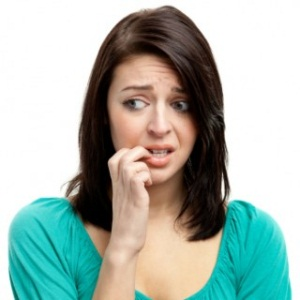 Egocentrična osoba
Isticanje sopstvene ličnosti,
Emotivno nepismene osobe;
Rzametljivi su, teatralni, arogantni, surovi i skloni eksploataciji;
„Drama kraljice“
Depresivna osoba
Bezvoljnost, potištenost, neefikasnost, usporenost;
Često su trapavi i zapušteni;
Tuga i težnja krivici za sve i opštem besmislu;
Odsutnost;
Pesmističnost;
Teško se usresređuju na problem.
Nepoverljiva osoba
Sumnjičavi;
Neprijateljski stav prema okolini i veruje u opšte teorije zavere;
Uvek traži zamke i skrivene motive;
Veruje da je svaki posao iskorišćavanje i da svi žele da preuzmu njegove zasluge;
Traćare i tužibabe;
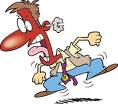 Agresivna osoba
Pasivno agresivna:
Konfuzna, zaboravna i često kasni;
Prekida komunikaciju irelevantnim primedbama i opaskama;
Udaljava se od probelama i rada na njemu;
U ključnim situacijama uvek ćuti umesto da nešto kaže;
Neverbalni otpor;
Strategija: 
Bez kritike u vezi sa njenim odstupanjem od problema;
Uvek istaći da je zamenljiva,
Ne izazivajte njenu tvrdoglavost;
2. Aktivno agresivna: 
Uvek traži loše strane;
Sklona je omalovažavanju;
Sarkastična i sklona podsmevanju;
„Zla matica“ sklona sadizmu nad saradnicima;
Traži slabe tačke kroz koje uvek može da Vas povredi;
Voli tuđe greške;
Apatična osoba
Ravnodušnost;
Opstruira komunikaciju, jer ne vidi smisao ni u čemu;
Nebrižni su i stalno umorni;
Nisu skloni akcijama;
Intravertni, pesimistični i cinični;
Bizarni klijent
„Čudaci“
Sujeverni;
Hladni, kruti i razdražljivi
Mistični i ćutljivi;
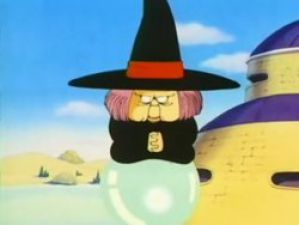 Ubica dečijeg lica
Šramantni i intuitivni;
„Uvlače se pod kožu“
Mladi su u duši;
Nisu osetljivi na bol;
Teže isključivo ostvarenju svojih ciljeva;
Teško se prepoznaje;
Manični klijent
Hiperaktivan, preglasan, neodmeren, euforičan;
Olako donosi odluke;
Uvek ima na umu velike poduhvate koji nisu razrađeni do kraja;
Nekritična osoba;
Malo spava i ima svoje minus faze kada postaje potpuna suprotvnost i postaje ćutljiv, bezvoljan i pasivan.
Klijent siledžija
Osoba sklona: socijalnim prekršajima, laganju i zloupotrebi;
Destruktivan je i zao;
Dobar je kada nekoga treba pojuriti da nešto uradi ili da sačuva tajnu;
Sklon dugovima, otkazima, nelojalan je i živi u momentu:
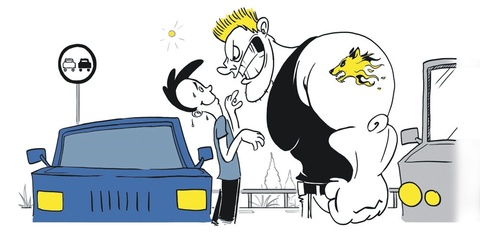 Adiktivni klijent
Zavisnici od: alkohola, droge, kocke, seksa, pa i telefona, igirca...
Teško se nose sa svakodnevnim stresovima i ili su vukovi samotnjaci ili vole velike grupe u kojima se osećaju sigurno.
 Ili su apatični ili agresivni;
Kreativni klijent
Smeli, spontani, spremni da uče, originalni;
Puni ideja, konstruišu nove hipoteze, odgovorni, disciplinovani,
Veliki Ego, ali vredni i praktični;
Prave se važni, i jesu važni.
Klijent sa traumama
Osobe koje su preživele socijalne ili porodične traume.
Tip 1: razdražljive, agresivne, emotivno otupele i razočarane, izbegavaju javna izlaganja i situacije u kojima im može biti neprijatno, kao i javne nastupe;
Tip 2: Čvrste, odbijaju da budu žrtve u bilo kojoj situaciji, protivnici su svakih vidova diskriminacije, marginalizacije i pretpostavki, vole čiste situacije, spremne da rade i isprobavaju različite poslove.
Literatura
Jung, K. G, Psihološki tipovi, Nova knjiga, Beograd, 2014.
Ivanović, M., Đurić, A., Poslovno komuniciranje u turizmu, BPŠ-VŠSS, Beograd, 2015.